Aquops#1507#4201)5
Info

Présenté à Daniel Blais

Par:Thomas

8Mars
ESV
#1)Titre de l’exposé:
 CHALLENGEU, POUR CRÉER, PARTAGER ET COLLABORER 

#2)Titre de l’exposé : DES BADGES POUR LA COMPRÉHENSION DE LEURS APPRENTISSAGES .
Auteur
#1)Pierre Gagnon
#2)Jean Desjardins
Résumé
ChallengeU, un produit québécois, est une plateforme de création et de partage d'activités pédagogiques disponible gratuitement sur le Web. Très facile d'utilisation, ChallengeU a été adopté par des milliers d'enseignants à travers la province, et même à l'extérieur de nos frontières. Il me fait plaisir de vous inviter à vous joindre à moi pour, non seulement obtenir des informations sur les différentes possibilités qu'offre notre plateforme, mais, aussi, pour en faire l'essai. Dès la fin de cet atelier, vous serez en mesure d'utiliser ChallengeU avec vos élèves et ce, de la façon qui conviendra le mieux à votre type d'enseignement.
Résumé#2
Dans cette station de l'Exploracamp, nous vous ferons vivre le récit de pratique de deux enseignants qui ont badgé leur cours cette année. D'abord conçu par eux comme une manière de motiver davantage leurs élèves, le dispositif que nous avons créé avec l'outil Credly aura aussi servi aux élèves à faire le point sur leurs apprentissages et à effectuer des choix parmi plusieurs parcours de réussite pour ainsi devenir plus forts et relever ensemble les défis.
Endroits
#1)C.s de Montréal
#2)Collège Sainte-anne
Lien et photo
Lien#1) edu.challengeu.com 
Lien#2) ainte-anne-technopedagogique.weebly.com/espacedecours#badges .
#1)Photo:                                       #2)Photo:
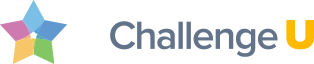 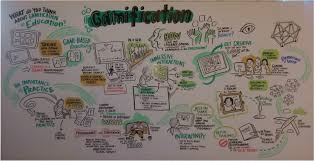 Appréciation
#1)Sa ma l’air bien il on  un site qui répertorie toute les matières et les cours qu’ils ont.


#2)Il font du moodle comme on fait et je pense que qu’ils font plein d’autres choses qu’on fait déjà.